FERPA:
101
A Guide for Parents/Guardians and Students
Marshall University Division of Student Affairs
What is FERPA?
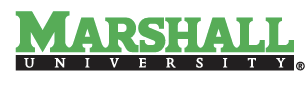 Family Educational Rights and Privacy Act
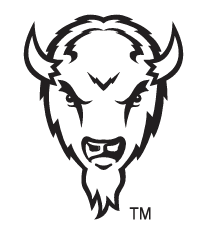 Marshall University Division of Student Affairs
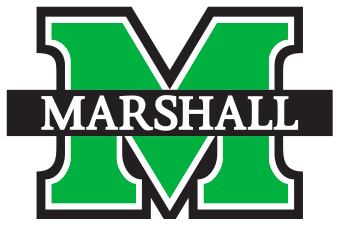 Family Educational Rights and Privacy Act of 1974
“The Family Educational Rights and Privacy Act (FERPA) is a  federal law enacted in 1974 that protects the privacy of student education records. It applies to public and private elementary, secondary, and postsecondary schools. FERPA grants parents and eligible students (those 18 or older or attending postsecondary schools) certain rights regarding their education records.”
Marshall University Division of Student Affairs
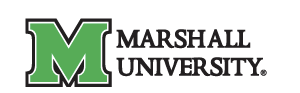 Who Enforces FERPA?
The U.S. Department of Education is committed to protecting student privacy. They administer and enforce student privacy laws such as the Family Educational Rights and Privacy Act (FERPA) and the Protection of Pupil Rights Amendment (PPRA).
Marshall University Division of Student Affairs
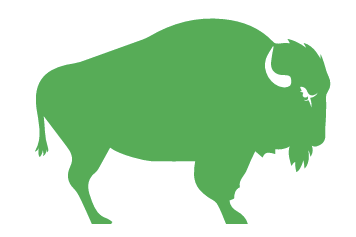 To Whom Does FERPA Apply?
FERPA applies to any educational agency or institution that receives funds from programs administered by the U.S. Department of Education. This includes public schools, school districts, and postsecondary institutions like colleges and universities. Essentially, FERPA covers most public and many private schools, colleges, and universities (K-12 and Higher Education).
Marshall University Division of Student Affairs
What are the Consequences for Violating FERPA?
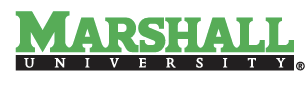 Violating FERPA can lead to serious consequences, including the loss of federal funding, fines, and potential legal action. The most severe penalty for non-compliance is a ban from federal funding from the U.S. Department of Education. Employees who violate FERPA may also face disciplinary action, up to and including termination.
Marshall University Division of Student Affairs
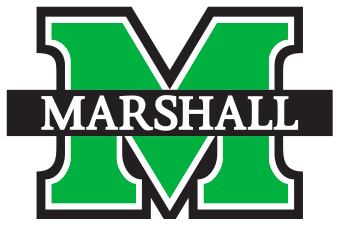 What Does FERPA 
Guarantee Students?
The right to access their education records
To request that records be amended
To control the disclosure of information from those records
This means students can inspect their records, challenge inaccurate information, and limit who can see their records without their consent.
Marshall University Division of Student Affairs
What is a Student?
(at an institution of higher education)
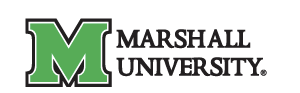 Currently enrolled or formerly enrolled
Has either reached the age of 18 or is attending a postsecondary institution at any age
Once eligible, their parents' rights under FERPA transfer to the student

This means the student has the right to access their education records, to seek to amend them, and to control the disclosure of information from those records
Marshall University Division of Student Affairs
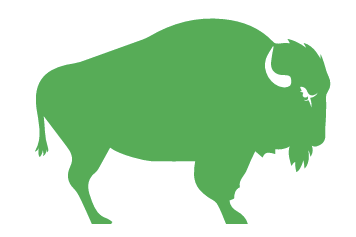 What is an Education Record?
An educational record is a record directly related to a student and maintained by an educational institution (or a party acting for the institution), according to the Family Educational Rights and Privacy Act (FERPA). These records can be in various formats, including handwritten, printed, digital, or other media.
Marshall University Division of Student Affairs
What is an Education Record?
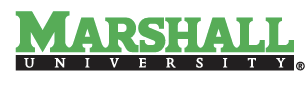 Examples of Education Record’s:
Grades, transcripts, enrollment records, student course schedules, and class lists
Student exams, papers, and other academic work
Information obtained from a previous school
Official letters regarding a student's status in school
Records of student discipline
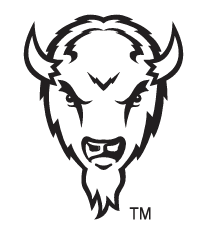 Marshall University Division of Student Affairs
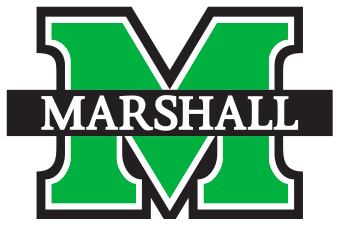 What is NOT an 
Education Record?
Sole possession notes of staff or faculty
Law enforcement records, employee records
Alumni records
Medical records
Personal records of staff, and peer-graded papers before they are recorded by the instructor
Marshall University Division of Student Affairs
How Can Parents/Guardians Obtain Information?
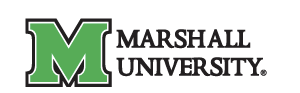 TO ALL INSTITUTIONS THAT RECEIVE FEDERAL FUNDING
Marshall University Division of Student Affairs
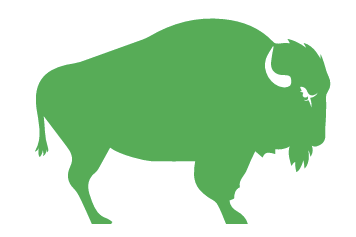 Students Accessing Proxy:
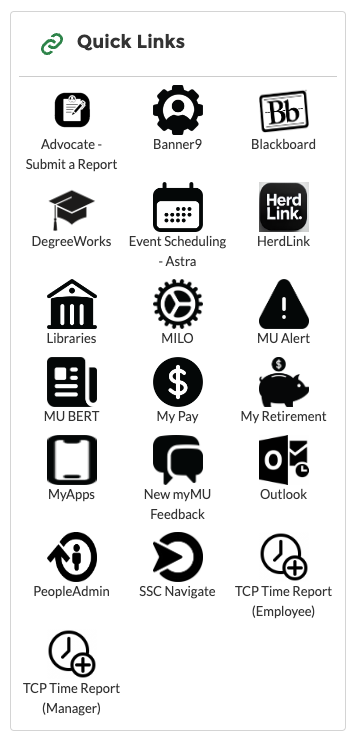 Step 1: 
Log into myMu  using your Marshall University credentials and click on the Quick Link "MILO".
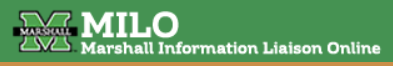 Step 2:
Click on "Information Release".
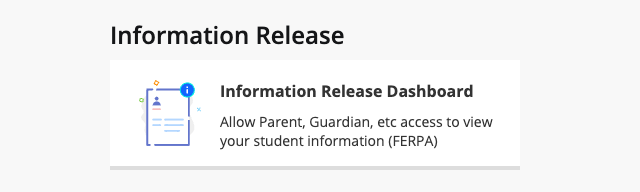 Marshall University Division of Student Affairs
Students Accessing Proxy:
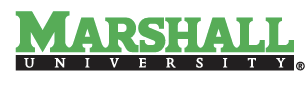 Step 3: 
Click on "Information Release Dashboard".
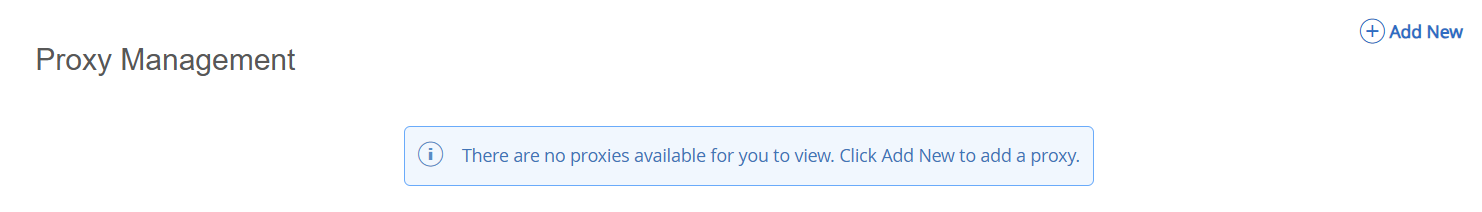 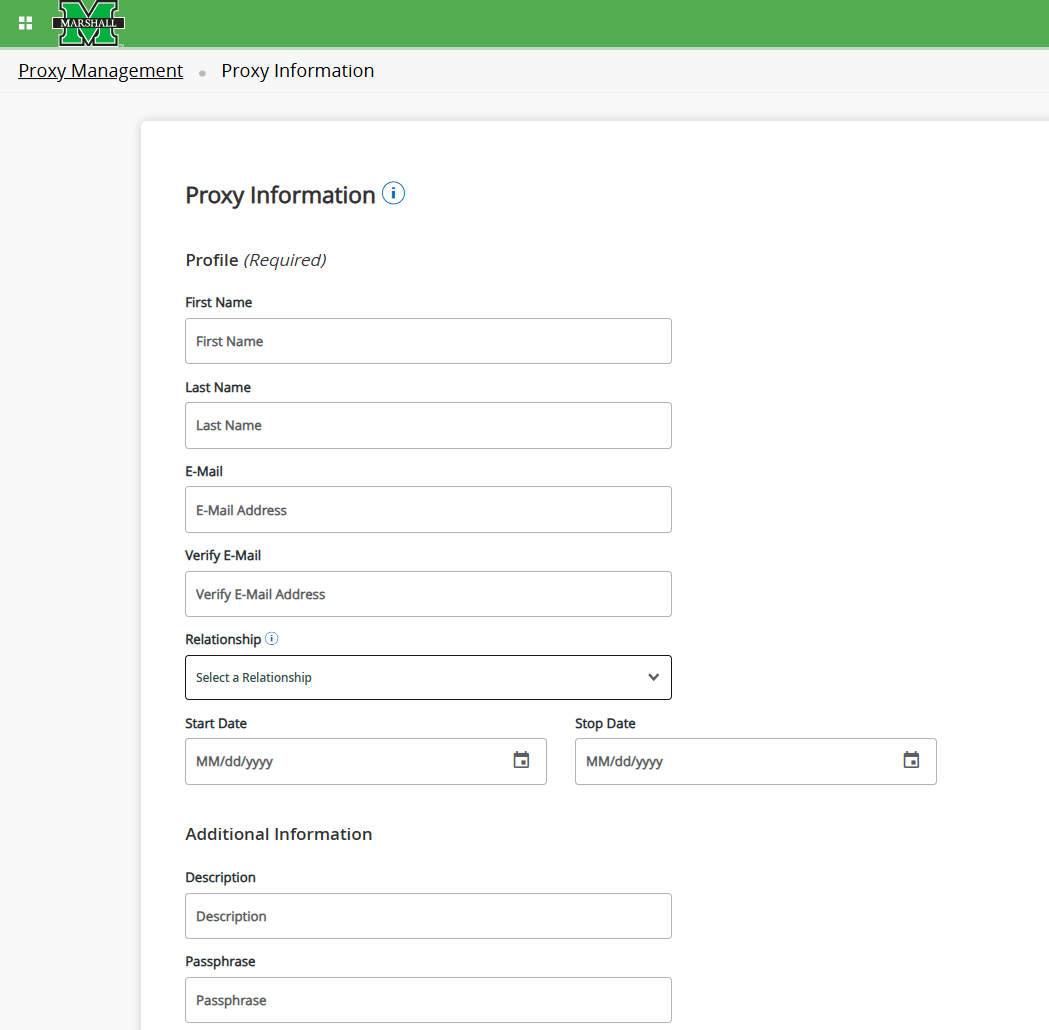 Step 4: 
Click on "Add New" to add your first proxy account.
Marshall University Division of Student Affairs
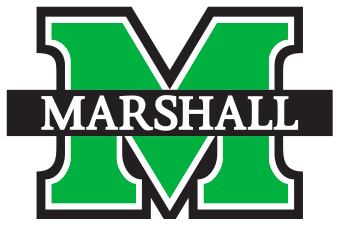 Students Accessing Proxy:
As you fill out the information for your proxy, be sure to keep the following information in mind: 
Start Date/ Stop Date: This date will be when your proxy will start having access to your account and when that access will end. Should you need change these settings at any period, you can edit proxy permissions at any time. 
Description: This section asks you to identify the relationship of the proxy to you i.e., parent or legal guardian. 
Passphrase: A student can assign a passphrase that their proxy can use to identify themselves as a valid proxy who can speak to the University on the student’s behalf. When speaking to the University, a proxy must authenticate themselves as the student has identified for them in Student Self Service Banner Proxy Access. Authentication can be completed through reciting the passphrase and confirming the name/email address associated with the passphrase. The passphrase does not need to be a set of numbers but can be a word or phrase.
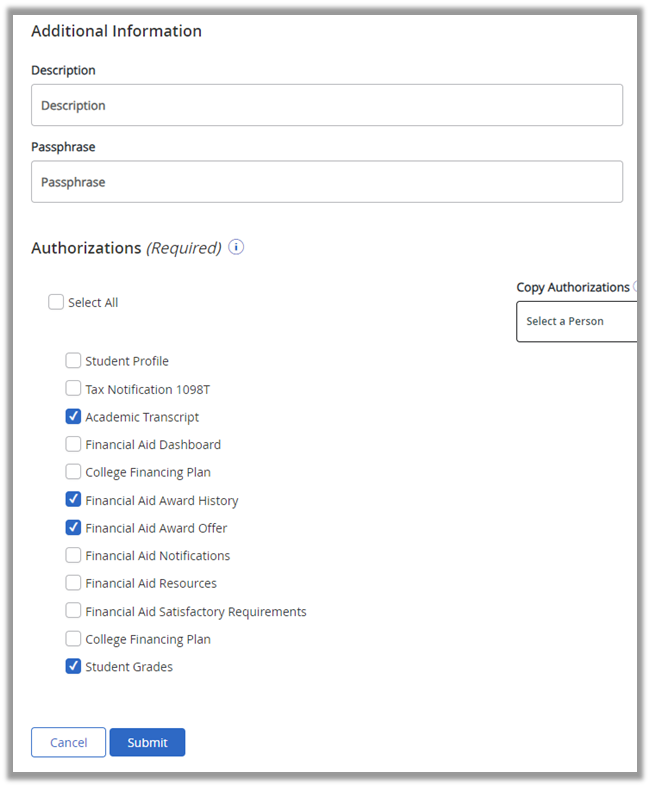 Marshall University Division of Student Affairs
Students Accessing Proxy:
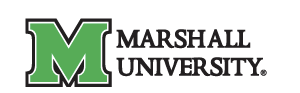 In the Authorizations tab, you can set what information the proxy can view. This information can be changed at any time. 

The proxy will receive an email when permission is granted or modified.
 
Note: The proxy will not be able to pay your tuition, parking, housing, or other expenses until proxy is granted through the "My Student Account Center". Please see the section titled "Proxy and Account Payment for Students" to see how to set up this permission.
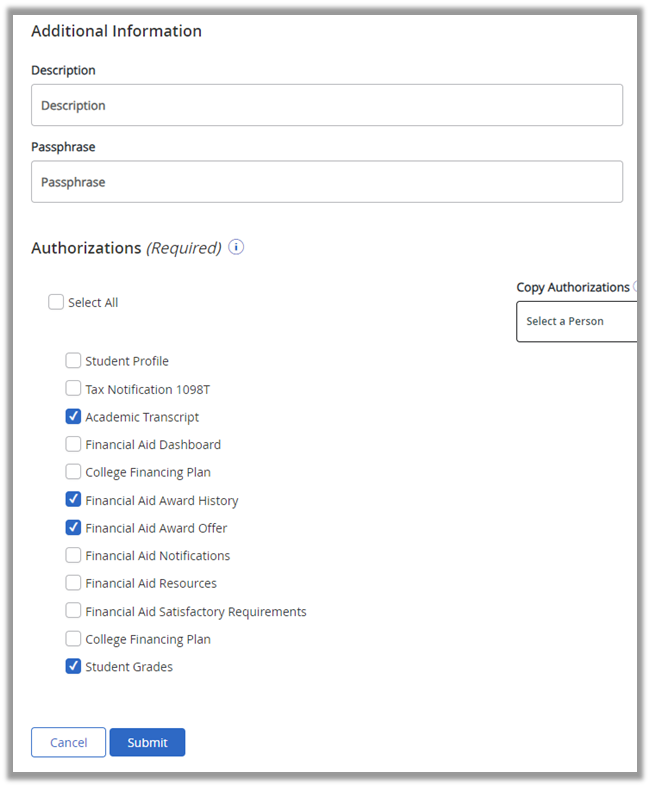 Marshall University Division of Student Affairs
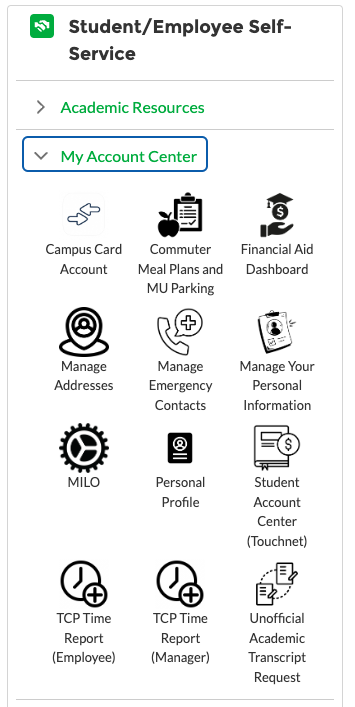 Students Accessing Proxy:
Step 1: 
Go back and log into myMu using your Marshall University Credentials and under the “My Account Center” click on “Student Account Center (Touchnet).
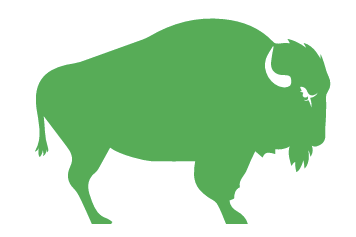 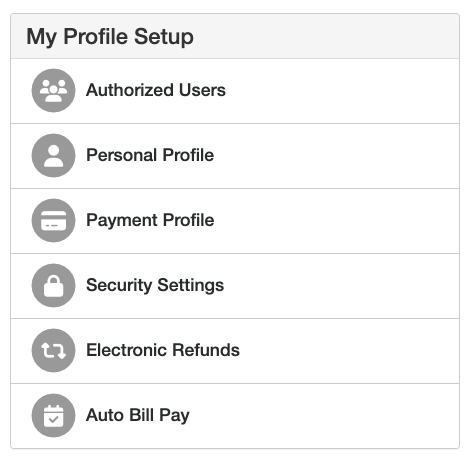 Step 2:
On the right-hand side, you should see a section titled "My Profile Setup". 
Click on "Authorized Users" to set up your proxy permission.
Proxy and Account Payments for Students
Marshall University Division of Student Affairs
Students Accessing Proxy:
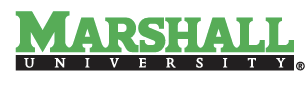 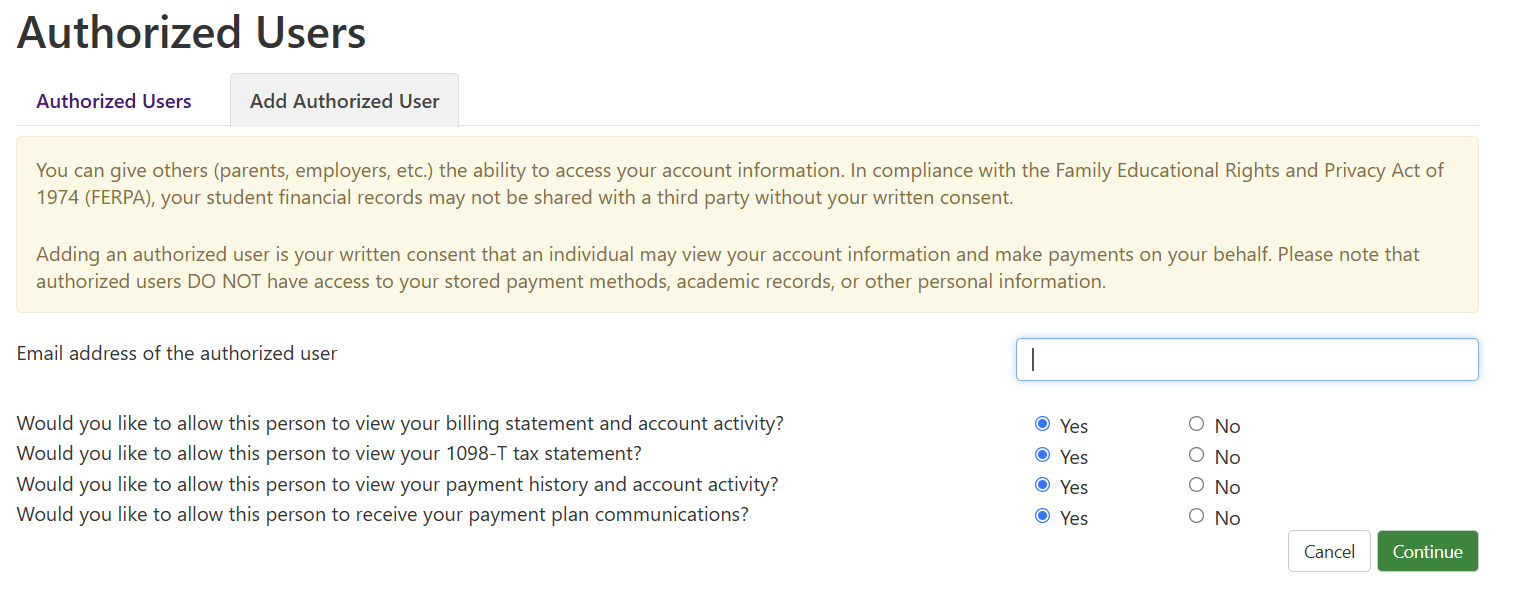 Step 3:
Click on "Add Authorized User" to add your proxy to be able to make payments on your account. 
Once you have entered their email and answered the questions, you can press continue.  This is your last step as the student.

*Your proxy will get an email letting them know that they have been added to your authorized users for the Student Account system. If  they can't find it in their mailbox, ask them to check their Spam or Junk folders.
Proxy and Account Payments for Students
Marshall University Division of Student Affairs
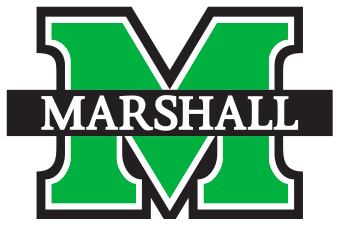 Parents Accessing Proxy:
This section will show you notifications and how to manage communication when setting up your proxy access.
Step 1:
Locate an email with the subject line "New proxy confirmation.”
This email contains an initial password that you will use to access your proxy account.
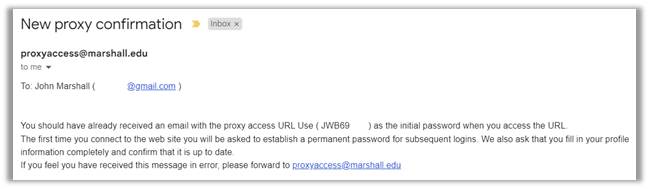 Step 2:
Locate an email with the subject line "New proxy identity" and follow the link to set up your account.
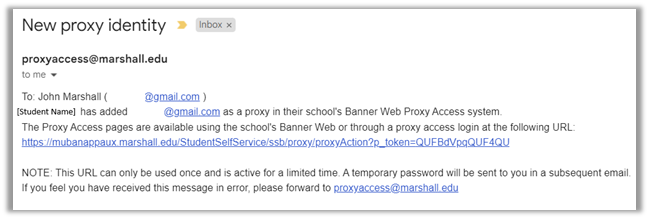 Marshall University Division of Student Affairs
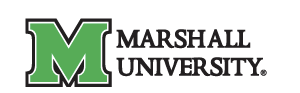 Parents Accessing Proxy:
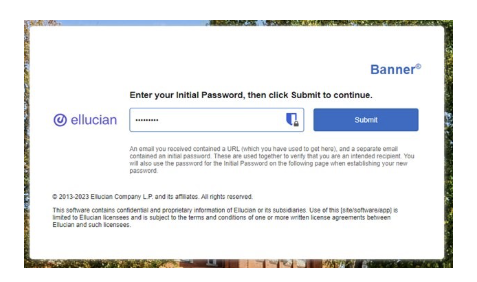 Step 3:
Please insert the password that was given to you in the email with the subject line "New proxy confirmation."
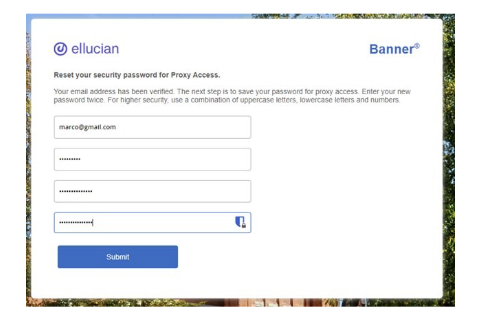 Step 4:
On this page, you will be able to create your own password. Be sure to keep this password in a safe place.
Marshall University Division of Student Affairs
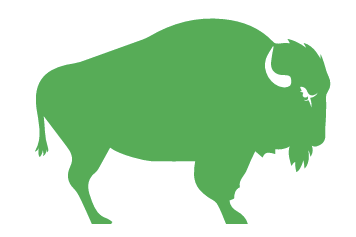 Parents Accessing Proxy:
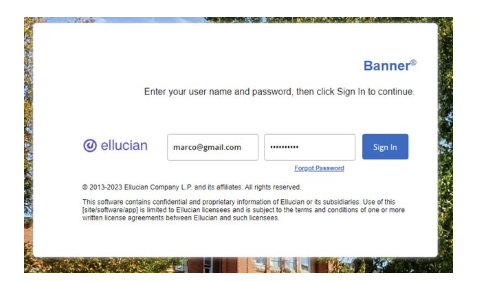 Step 5:
Once your new password is confirmed, you can log in to your proxy account.  
When logging in for the first time, be sure to update your information.
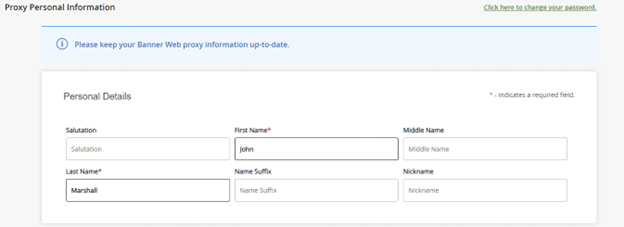 Step 6:
Please fill out the Proxy Personal Information Page.  Once you are finished updating your information, be sure to hit submit.
Marshall University Division of Student Affairs
Parents Accessing Proxy:
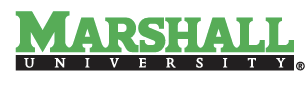 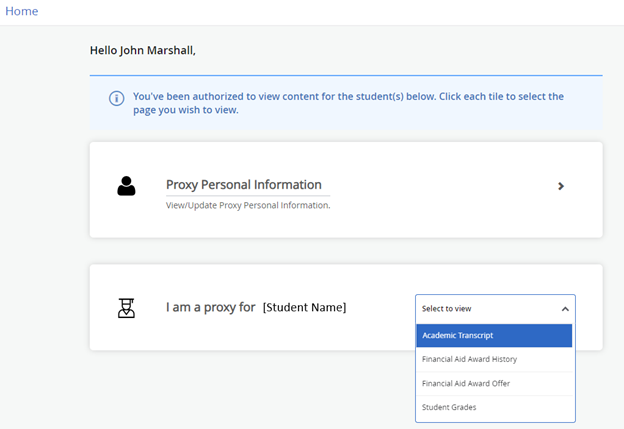 Step 7:
Navigate to the student you wish to view. All authorized information can be found in the drop-down menu.
From this point forward, you can access information authorized by the student.
Marshall University Division of Student Affairs
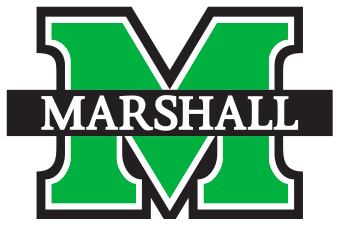 Parents Accessing Proxy:
Proxy and Account Payment for Parents
Please follow instructions if you would like to login to your student’s 
financial portal where you can pay electronically
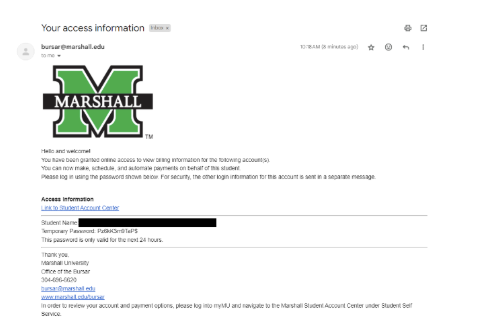 Once your student has completed the Student Account authentication management, you should receive this email providing you a temporary password and a link.
*Please do not go to this link until you receive the second  email with your username (which is your email address).
Marshall University Division of Student Affairs
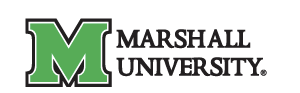 Parents Accessing Proxy:
Step 1:
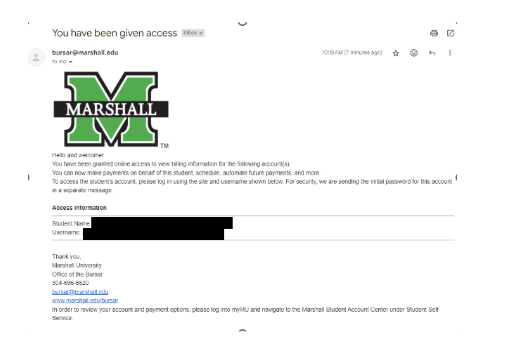 Right behind the password email, you should have a second email with the username (your email address).  
It will be titled “You Have Been Given Access.”
When you follow the link provided in the first email, you should find this page below.

Please enter the username (your email address) and temporary password provided in your email titled “Your Access Information.”
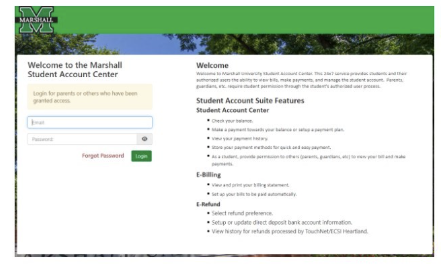 *Please bookmark this link for future reference.
Marshall University Division of Student Affairs
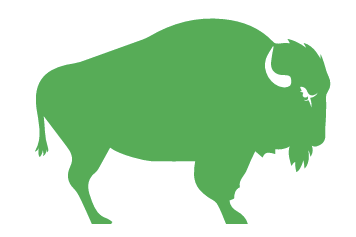 Parents Accessing Proxy:
Step 2:
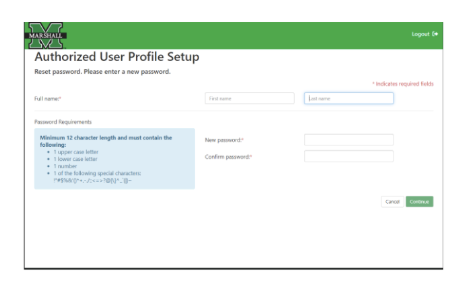 The Authorized User Profile Setup page should come up next. 
After entering your full name and temporary password, you will be asked to create a new password.
Please note: Your new password must be at least 12 characters long and include one uppercase letter, one lowercase letter, one number, and one special character.
*Be sure to keep this password in a safe place.
Marshall University Division of Student Affairs
Parents Accessing Proxy:
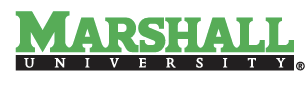 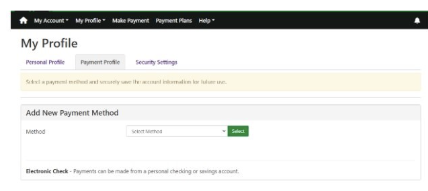 Finally, you will have access to the account information for your student.
You can set up automatic payments, reminders for upcoming charges, and more!
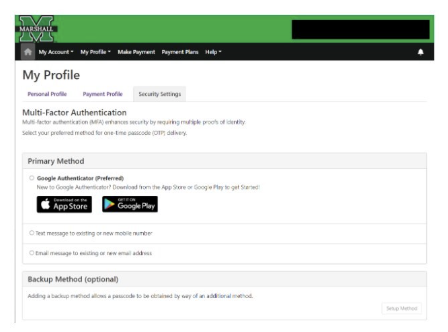 Marshall University Division of Student Affairs
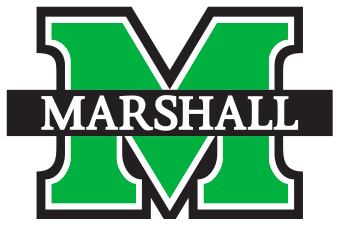 Q&A’s
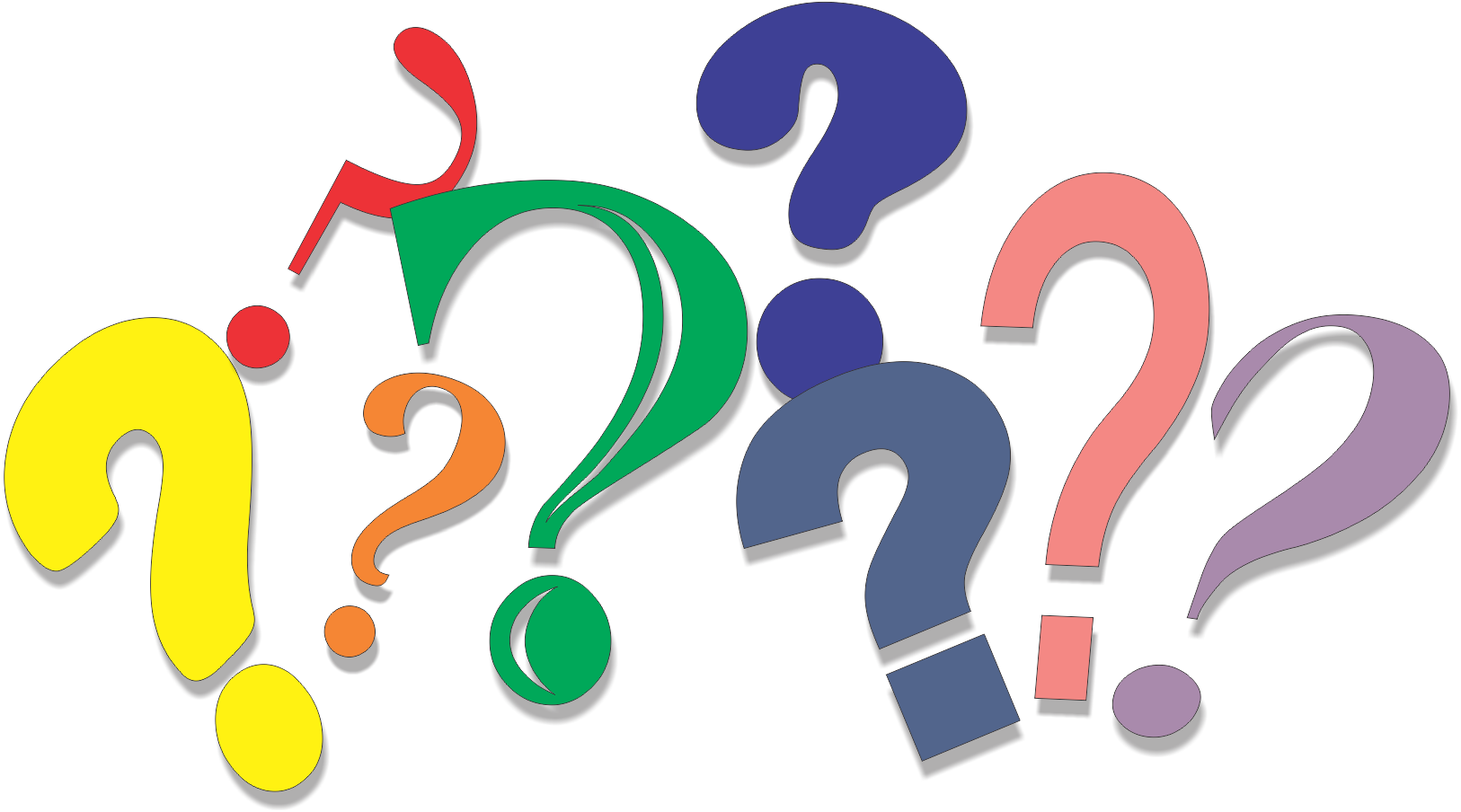 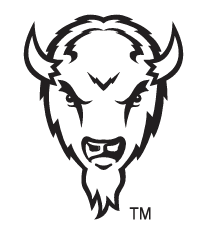 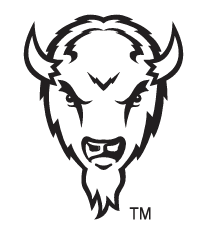 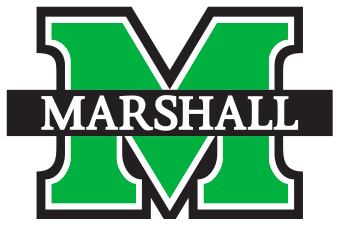 Marshall University Division of Student Affairs
Kathryn Smith
Office of Student Advocacy 
and Accountability 
304-696-6833
file1@marshall.edu
Contact Information
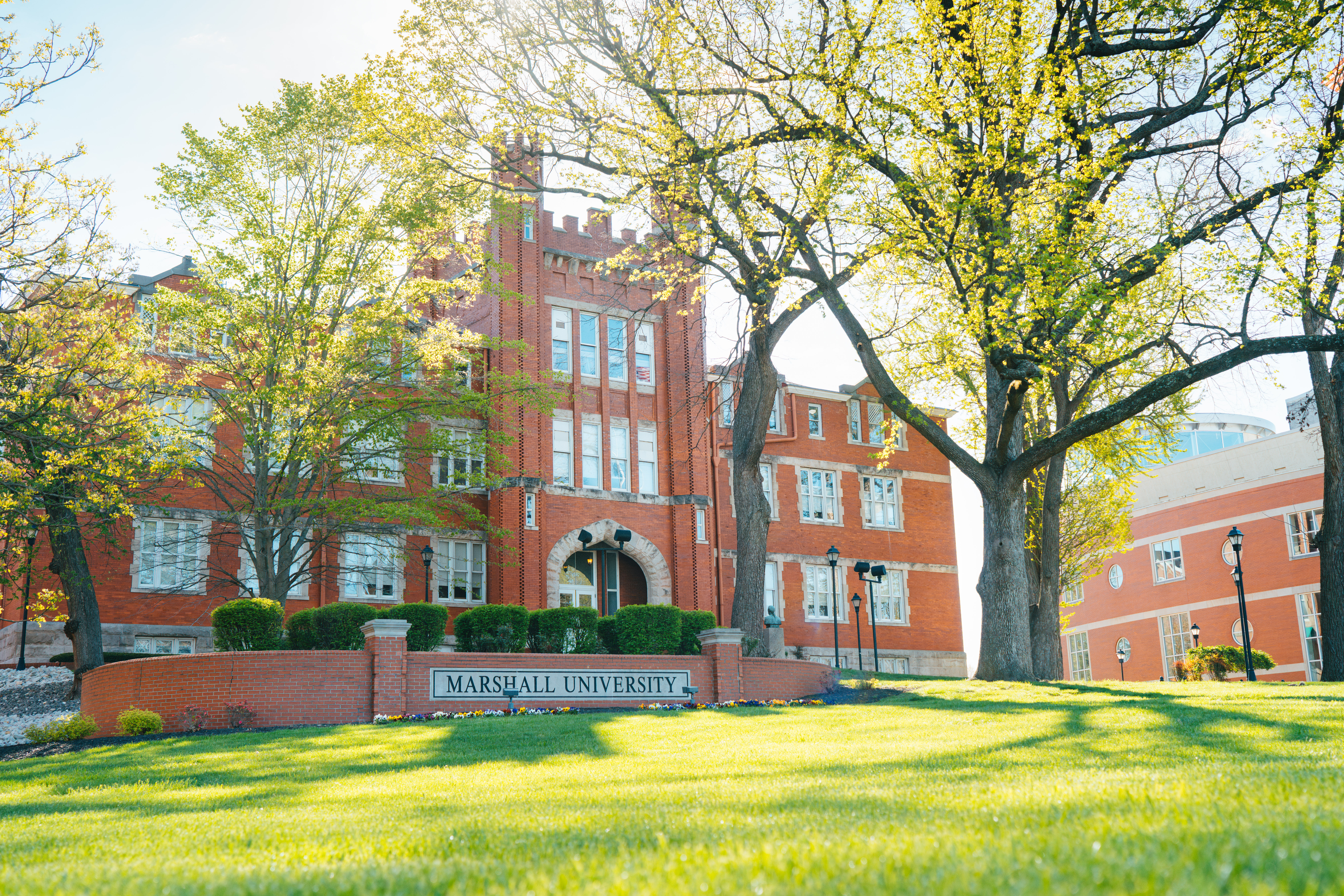 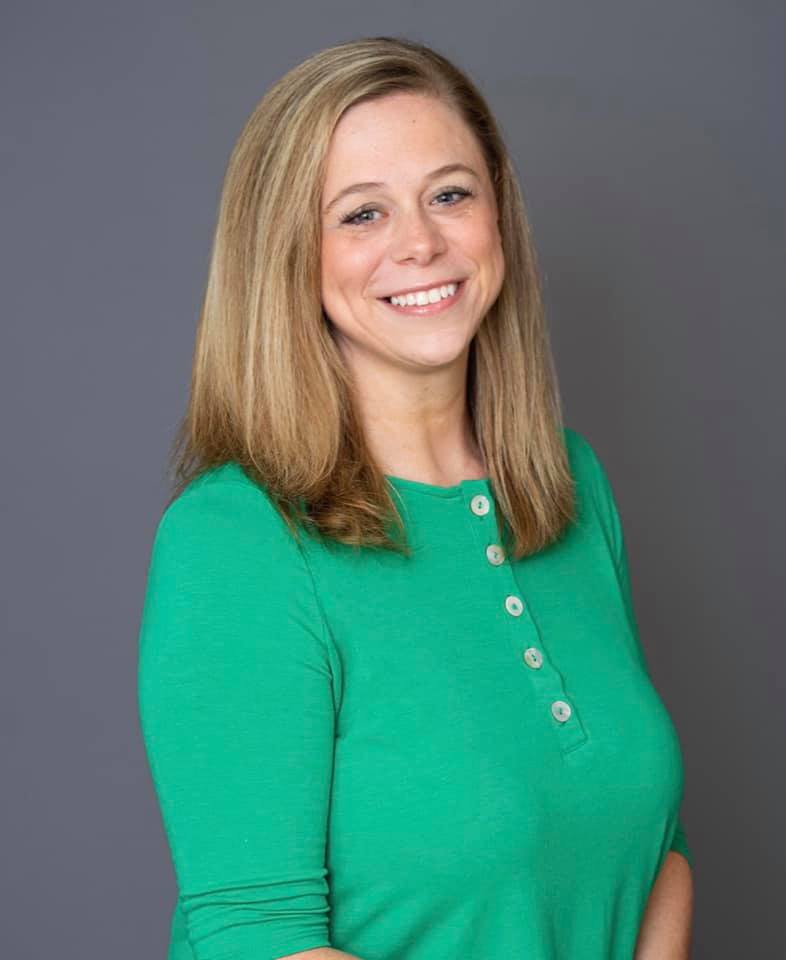 Marshall University
Division of Student Affairs 
304-696-6422
www.marshall.edu/student-affairs
Director of Student Advocacy